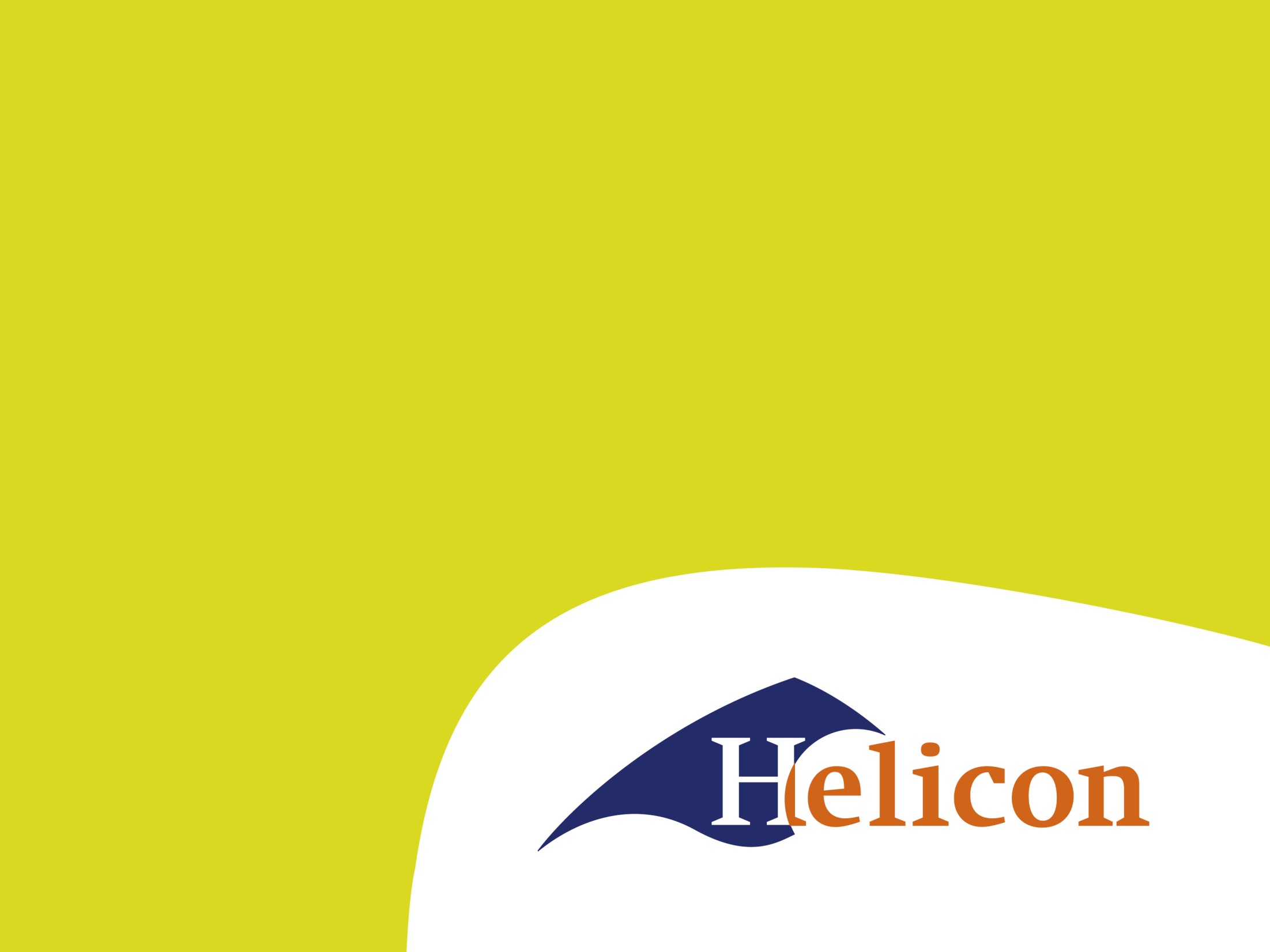 Technische en economische kengetallen

IBS - produceren
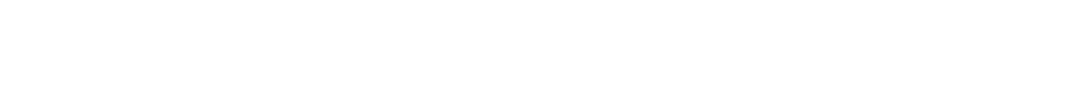 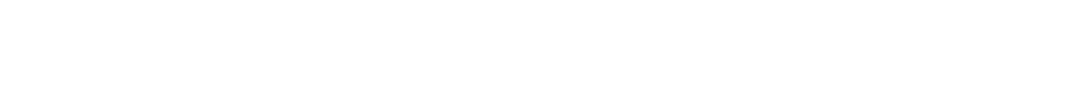 Waarom kengetallen?
OF
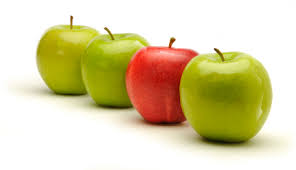 Nadelen kengetallen
Kengetallen hebben slechts betrekking op het verleden en geven geen zekerheid over de toekomst,
Kengetallen zijn veelal slechts een momentopname,
Kengetallen zijn vaak gebaseerd op aannames (veronderstellingen).
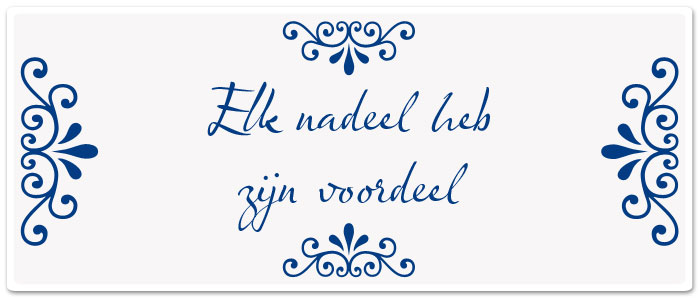 Technische kengetallen
Geeft een beeld over m.n. de voeding, gezondheid, fokkerij, vruchtbaarheid, voortplanting en de productie van een bedrijf.
Technische kengetallen worden uitgedrukt in:
Aantallen
Kilo’s
procenten
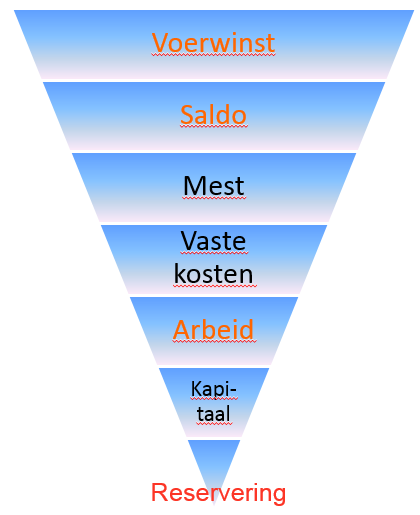 Economische kengetallen
Is een verhoudingsgetal en bestaat uit louter financieel-economische gegevens
Vaak samengesteld kengetal
Wordt vaak uitgedrukt in euro’s
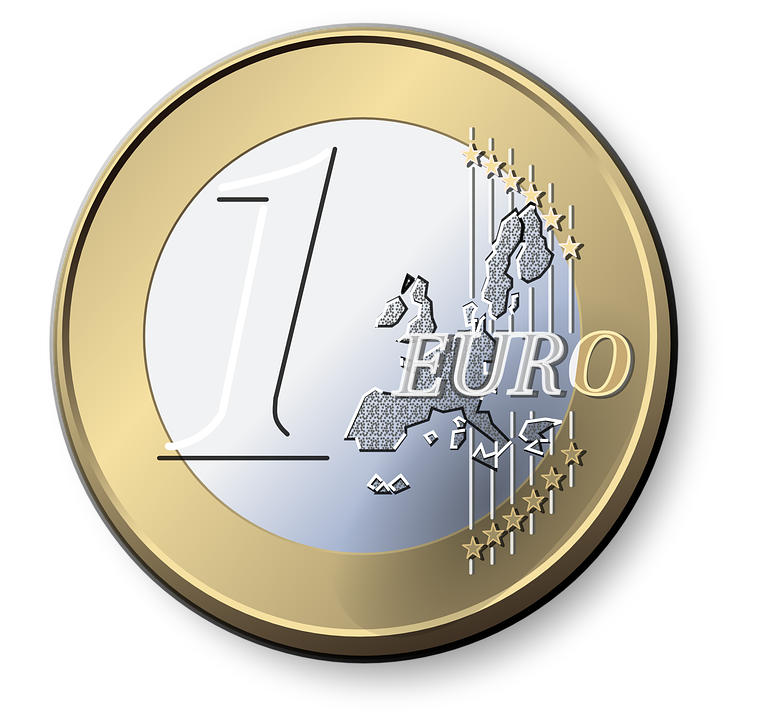 Soorten kengetallen
Primaire kengetallen = gemeten kengetallen: voorbeelden?
Secundaire kengetallen = Samengestelde kengetallen = berekende kengetallen: voorbeelden?
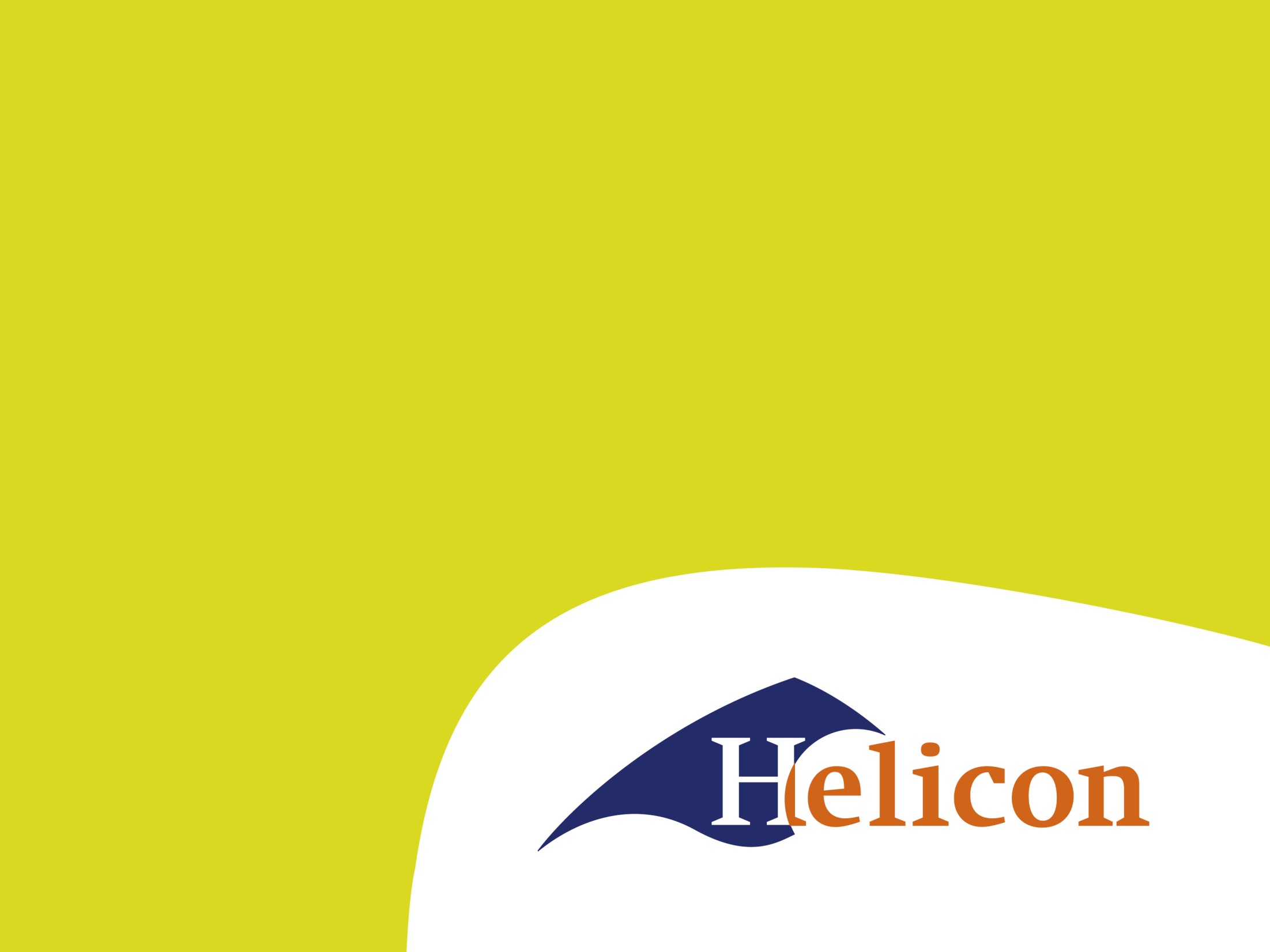 Opdracht
Technische en economische kengetallen
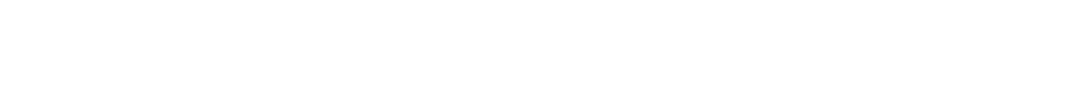 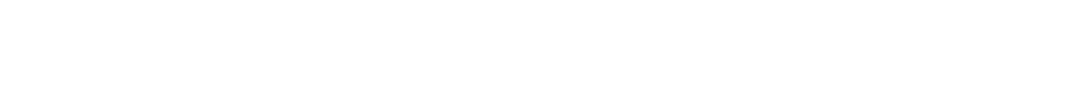 Technische kengetallen melkvee & varkens
Betekenis technische kengetallen melkvee
Voeding:
Voerefficiëntie: de hoeveelheid kg melk er geproduceerd kan worden uit 1 kg ds voer
Kilo krachtvoer per 100 kilo melk: hoeveel kilo krachtvoer heeft een koe nodig voor het produceren van 100 kilo melk
Kilo ds per ha gras: hoeveel kilo ds komt er van 1 ha grasland af per jaar
Kilo ds per ha mais: hoeveel kilo ds komt er van 1 ha maisland af per jaar
Fokkerij, Vruchtbaarheid en voortplanting:
TKT: De tijd tussen twee opeenvolgende afkalvingen
Inseminatiegetal: Het aantal inseminatie die nodig zijn om een koe dragend te krijgen
Interval afkalven tot 1e inseminatie: Hoeveel dagen na het afkalven duurt het voordat een koe weer wordt geïnsemineerd
Vervangings%: hoeveel koeien worden er jaarlijks vervangen uitgedrukt in procenten
Gezondheid:
DDD: Dierdagdosering, de hoeveelheid antibioticumgebruik
Uitval% kalveren onder 48 uur: Hoeveel procent kalveren sterven de eerste 48 uur
Gemiddeld leeftijd veestapel: Hoe oud zijn de koeien gemiddeld
Celgetal: De hoeveelheid cellen in de melk, zegt iets uiergezondheid
Productie:
Kilo melkproductie per koe per jaar: hoeveel kilo produceert een koe per jaar
%vet: de hoeveelheid vet in de melk in procenten
% eiwit: de hoeveelheid eiwit in de melk in procenten
BSK: BedrijfsStandaardKoe, hoeveel kilo melk produceert gestandaardiseerd koe
Betekenis technische kengetallen varkens
Voeding:
Kilo zeugenvoer per g.a.z. per jaar: hoeveel kilo voer vreet een zeug per jaar
Kilo voer per grootgebrachte big: hoeveel kilo voer vreet een big van geboorte tot plusminus 25 kilo
Kilo voeropname per vleesvarken per dag: hoeveel kilo voer vreet een vleesvarken per dag
Kilo vleesvarkenvoer per opgelegde big: hoeveel kilo voer vreet een vleesvarken gedurende 1 mestronde
Fokkerij, Vruchtbaarheid en voortplanting:
Worpindex: Het gemiddeld aantal worpen per jaar
Afbigpercentage: Hoeveel zeugen komen er uiteindelijk terug
Interval spenen tot 1e inseminatie: Hoeveel dagen na het spenen duurt het voordat een zeug weer wordt geïnsemineerd
Vervangings%: hoeveel zeugen worden er jaarlijks vervangen uitgedrukt in procenten
Gezondheid:
DDD: Dierdagdosering, de hoeveelheid antibioticumgebruik
Sterfte-% tot spenen: Hoeveel biggen in procenten sterven er in de speenperiode
Sterfte-% na spenen: Hoeveel biggen in procenten sterven er na het spenen tot aan opleg
%-uitval vleesvarkens : Hoeveel vleesvarkens sterven er gedurende de mestperiode
Productie:
Aantal gespeende biggen per jaar: hoeveel biggen speent een zeug per jaar
Aantal grootgebrachte biggen per jaar: hoeveel biggen (25 kilo) brengt een zeug per jaar groot
Groei per dag: Hoeveel gram per dag groeit een vleesvarken
Voederconversie: Hoeveel kilo voer is er nodig voor 1 kilo groei
Normen technische kengetallen melkvee
Voeding:
Voerefficiëntie: 1,44 – 1,50
Kilo krachtvoer per 100 kilo melk: 20 – 25 kilo krachtvoer
Kilo ds per ha gras: 10.000 – 11.000 kg ds gras per jaar
Kilo ds per ha mais: 15.000 kg ds mais per jaar
Fokkerij, Vruchtbaarheid en voortplanting:
TKT: 415 dagen
Inseminatiegetal: 1,7
Interval afkalven tot 1e inseminatie: 56 dagen
Vervangings%: tussen 20 tot 25%
Gezondheid:
DDD: Onder de drie
Uitval% kalveren onder 48 uur: 11 %
Gemiddeld leeftijd veestapel: 4,07 jaar
Celgetal: 173.000
Productie:
Kilo melkproductie per koe per jaar: 8.500 tot 9.000
%vet: 4,35 %
% eiwit: 3,57 %
BSK: 43,1
Betekenis technische kengetallen varkens
Voeding:
Kilo zeugenvoer per g.a.z. per jaar: 1.200 tot 1.250 kilo per jaar
Kilo voer per grootgebrachte big: 25 tot 30 kilo
Kilo voeropname per vleesvarken per dag: 2,1 tot 2,3 kilo per dag
Kilo vleesvarkenvoer per opgelegde big: 240 kilo per vleesvarken 
Fokkerij, Vruchtbaarheid en voortplanting:
Worpindex: 2,35 tot 2,40
Afbigpercentage: 85 – 90 %
Interval spenen tot 1e inseminatie: 5 tot 6 dagen
Vervangings%: 40 tot 45 %
Gezondheid:
DDD: Onder de 10
Sterfte-% tot spenen: 10 – 13 %
Sterfte-% na spenen: 2 tot 3 %
%-uitval vleesvarkens : 2 tot 3 %
Productie:
Aantal gespeende biggen per jaar: 30 gespeende biggen per zeug per jaar
Aantal grootgebrachte biggen per jaar: 28 grootgebrachte biggen per zeug per jaar
Groei per dag: 800 -  850 gram per dag
Voederconversie: 2,5 - 2,6
Economische kengetallen
Gemiddelden economische kengetallen
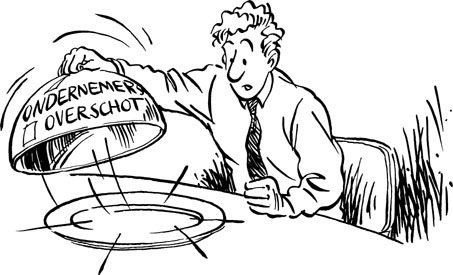